เกมเรียงลำดับจากชุดเล็ก-ใหญ่
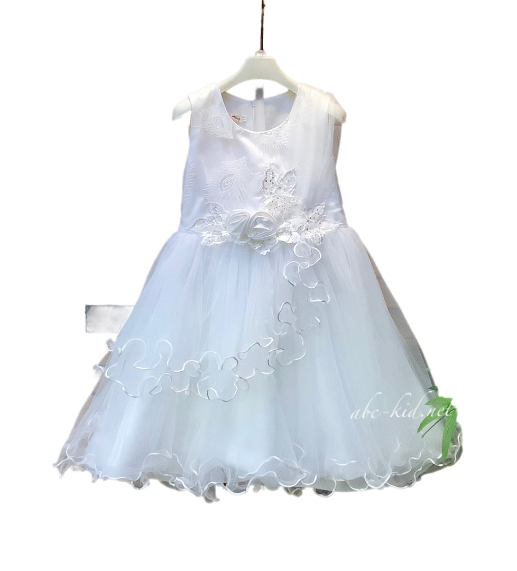 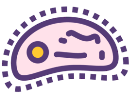 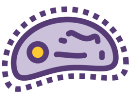 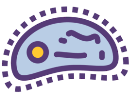 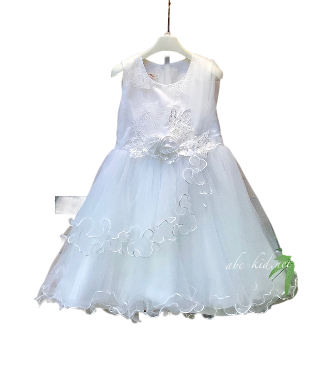 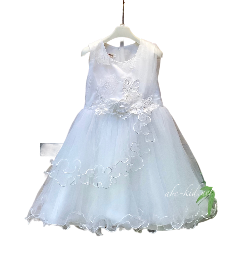 เกมเรียงลำดับจากชุดเล็ก-ใหญ่
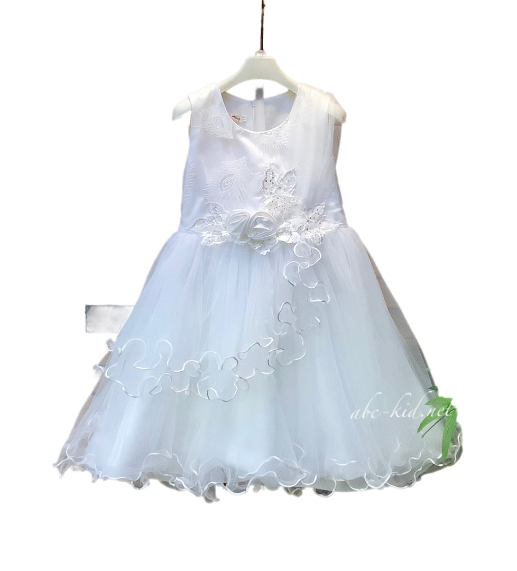 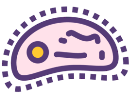 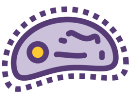 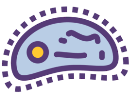 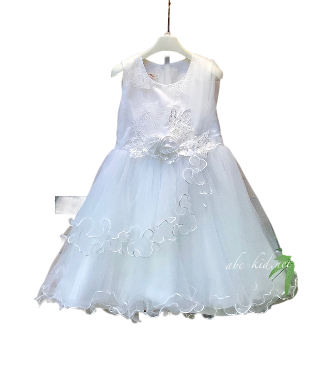 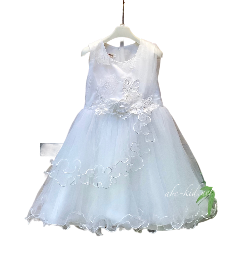 เล็ก
ใหญ่
กลาง
เกมเรียงลำดับจากชุดเล็ก-ใหญ่
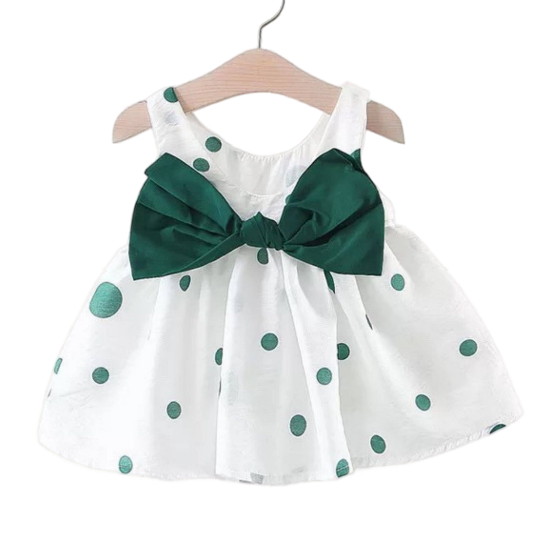 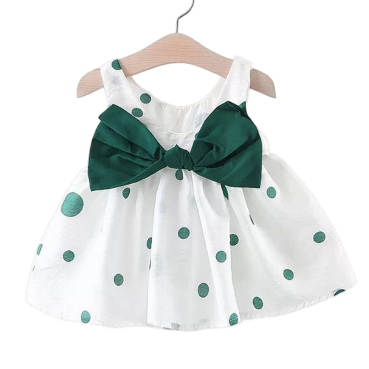 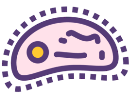 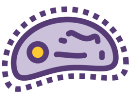 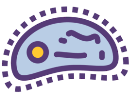 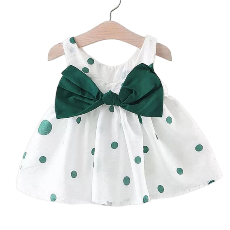 เกมเรียงลำดับจากชุดเล็ก-ใหญ่
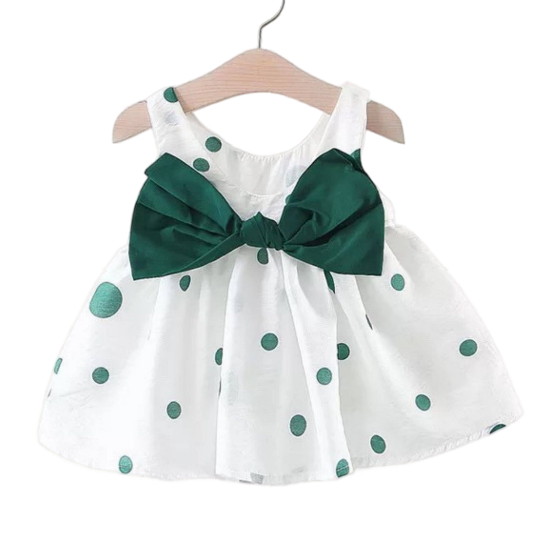 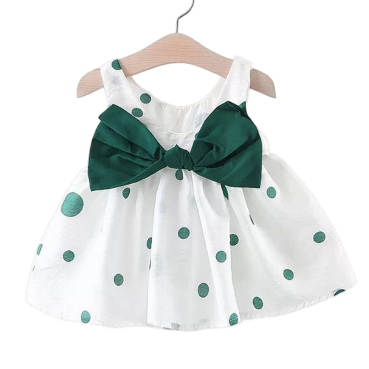 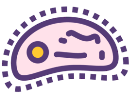 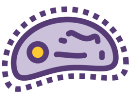 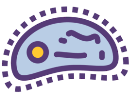 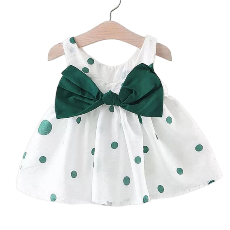 กลาง
ใหญ่
เล็ก
เกมเรียงลำดับจากชุดเล็ก-ใหญ่
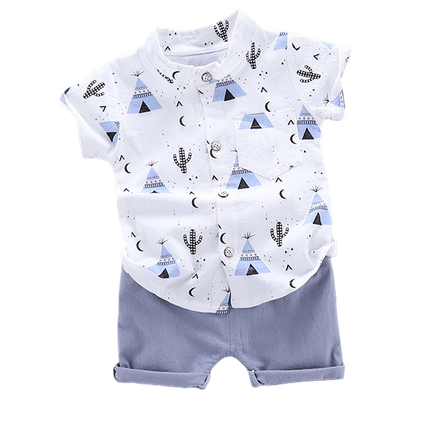 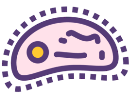 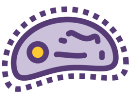 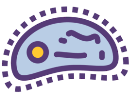 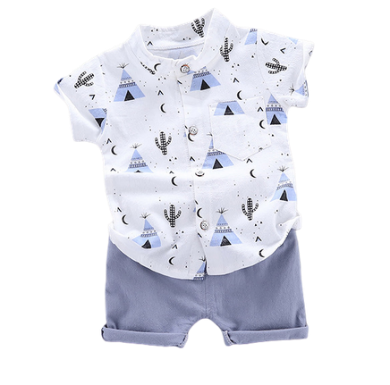 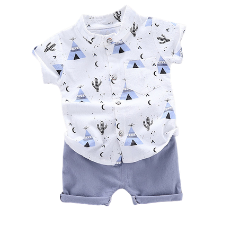 เกมเรียงลำดับจากชุดเล็ก-ใหญ่
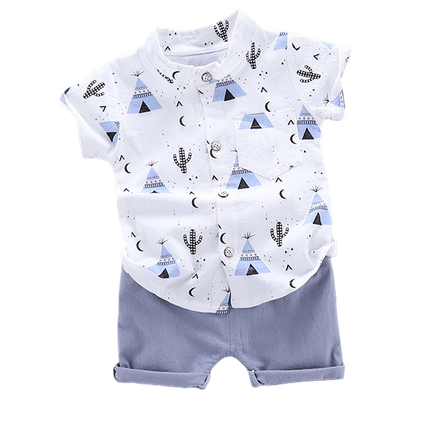 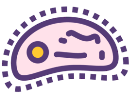 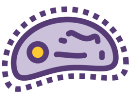 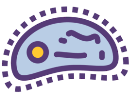 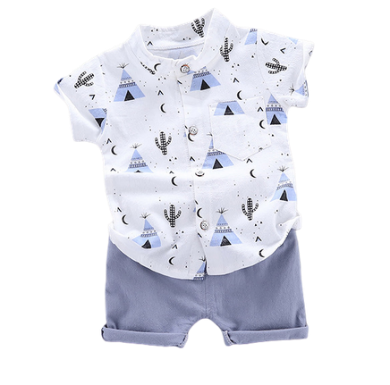 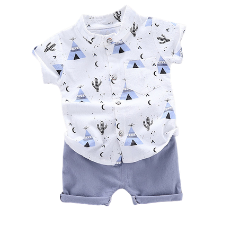 เล็ก
กลาง
ใหญ่
เกมเรียงลำดับจากชุดเล็ก-ใหญ่
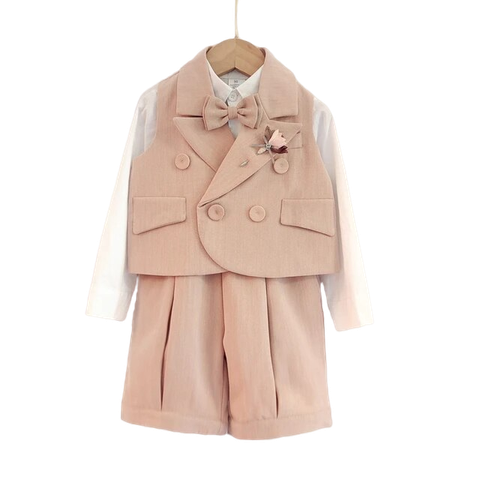 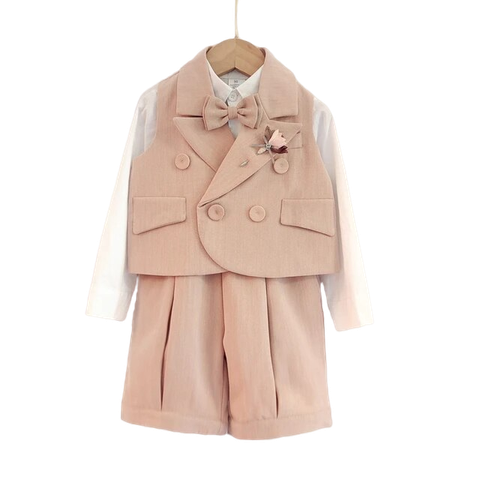 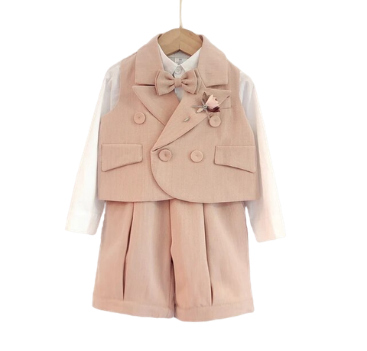 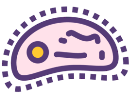 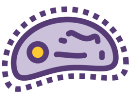 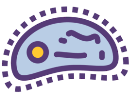 เกมเรียงลำดับจากชุดเล็ก-ใหญ่
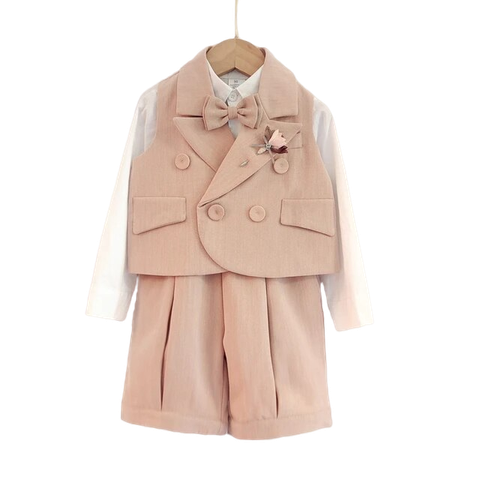 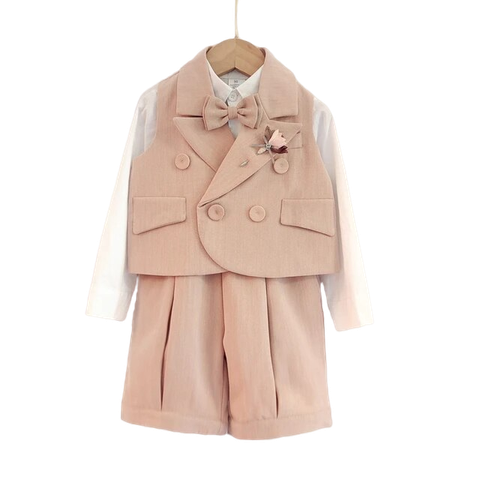 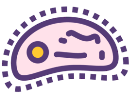 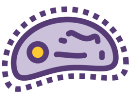 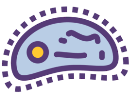 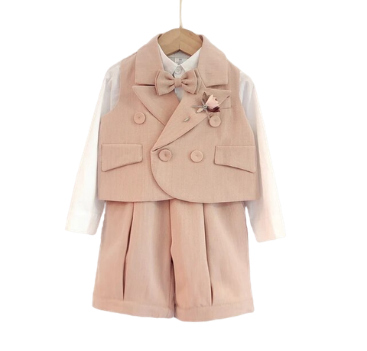 ใหญ่
เล็ก
กลาง
เกมเรียงลำดับจากชุดเล็ก-ใหญ่
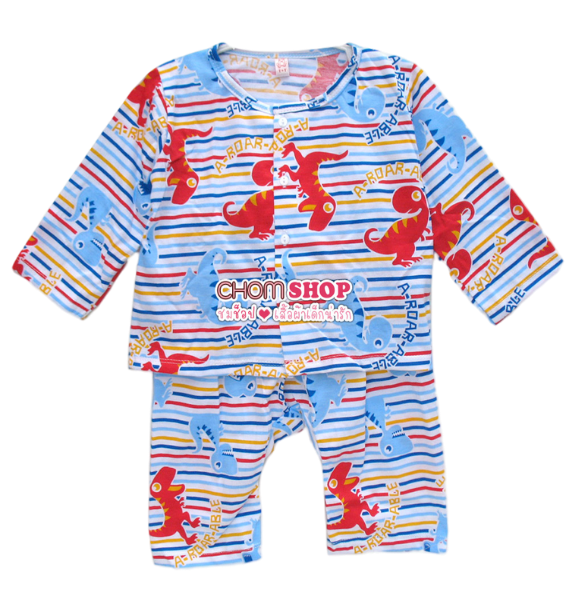 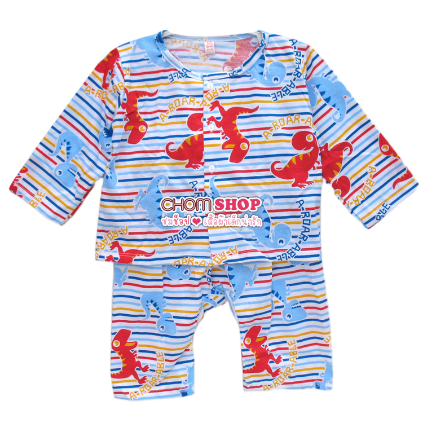 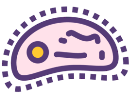 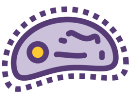 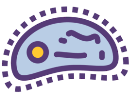 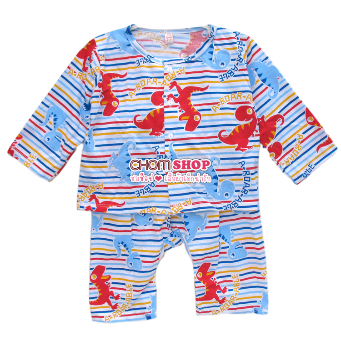 เกมเรียงลำดับจากชุดเล็ก-ใหญ่
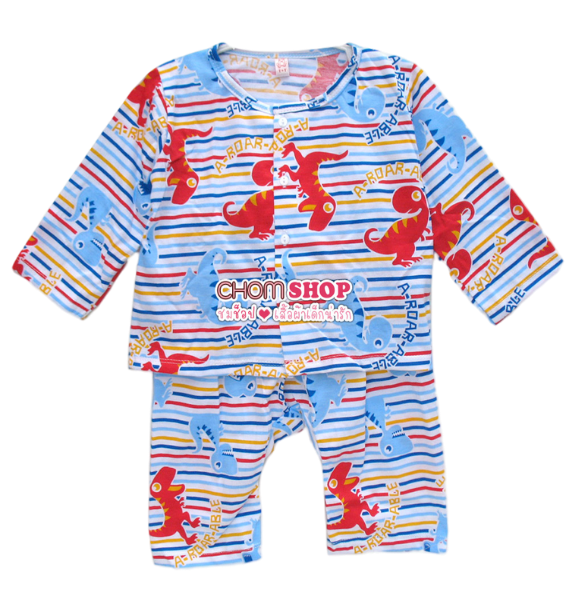 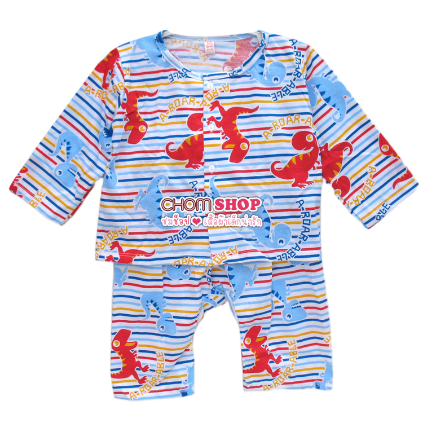 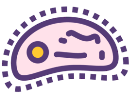 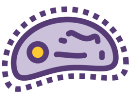 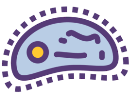 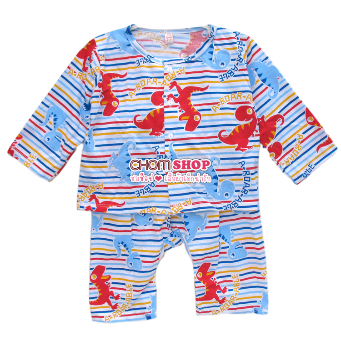 กลาง
เล็ก
ใหญ่
เกมเรียงลำดับจากชุดเล็ก-ใหญ่
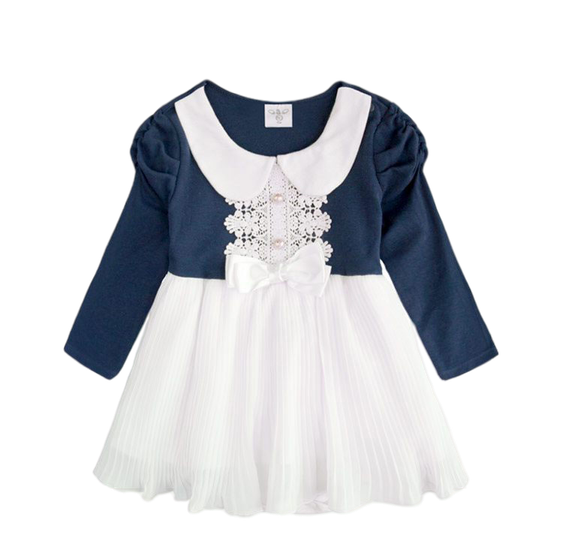 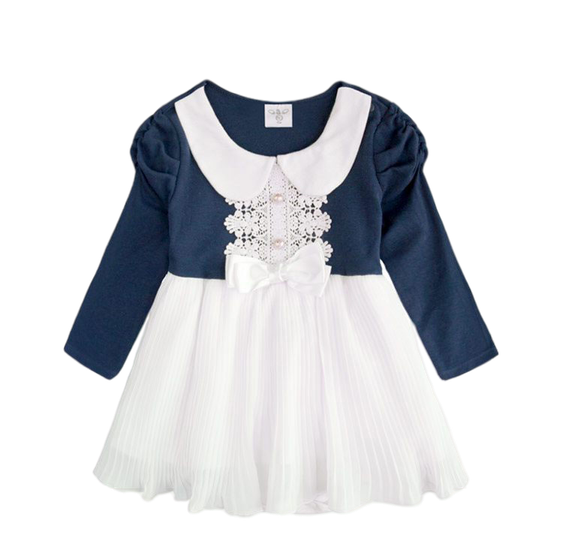 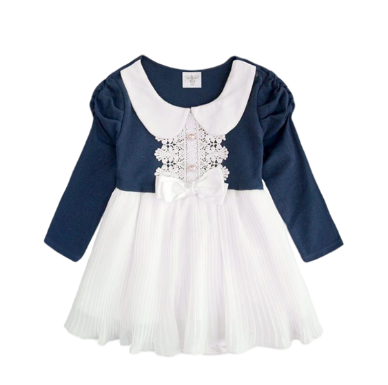 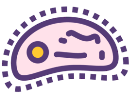 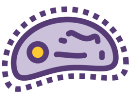 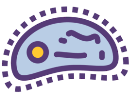 เกมเรียงลำดับจากชุดเล็ก-ใหญ่
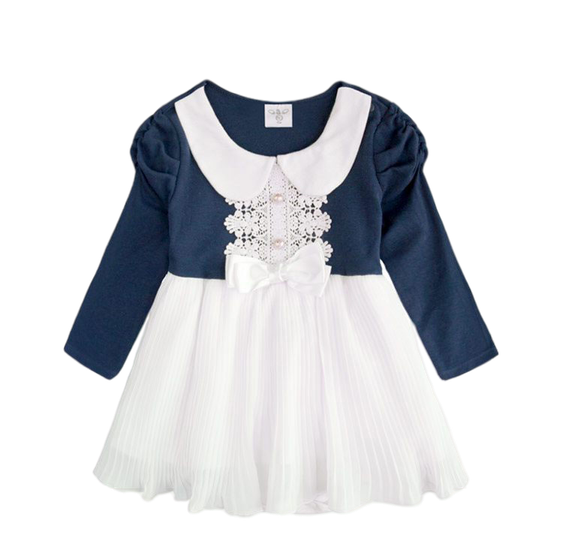 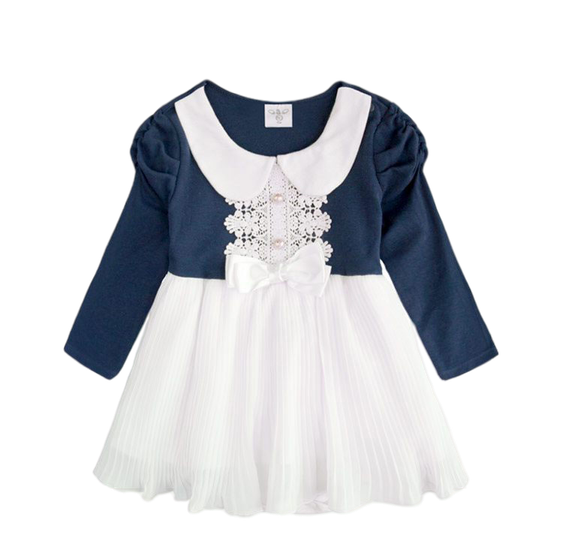 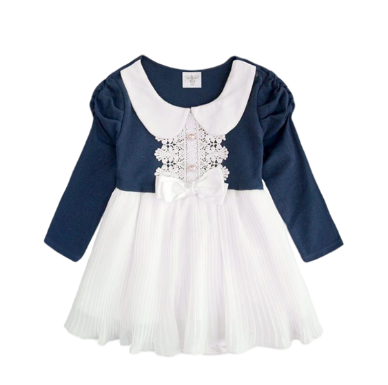 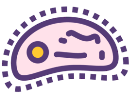 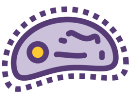 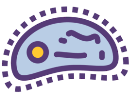 เล็ก
ใหญ่
กลาง